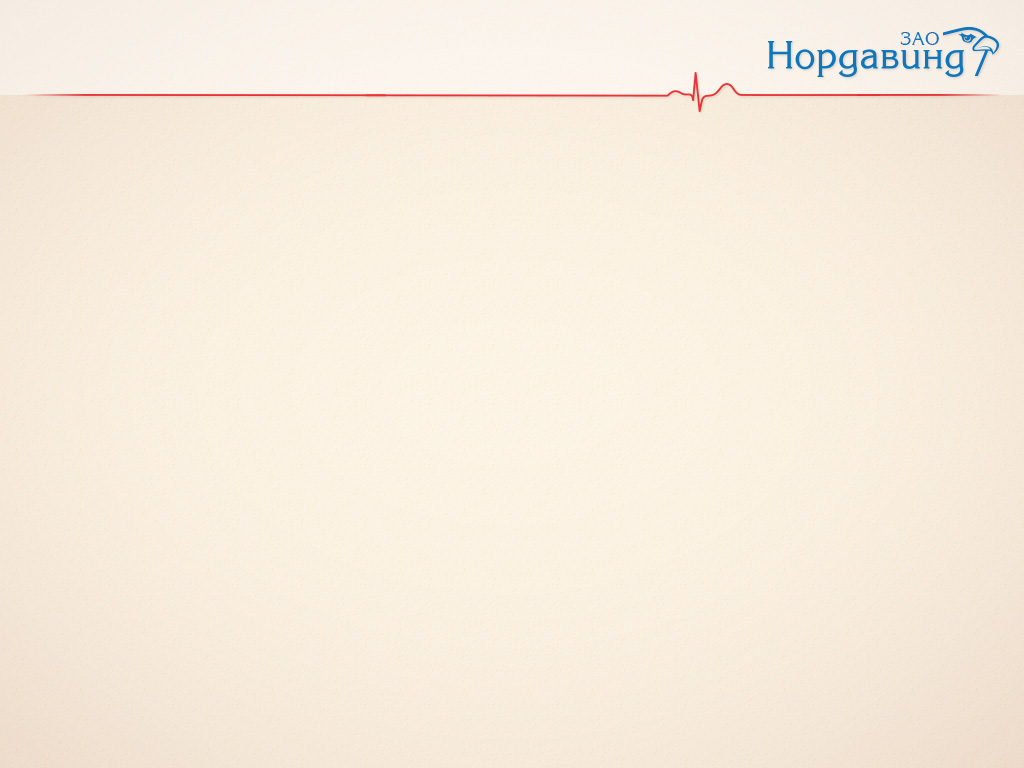 ДИАГНОСТИЧЕСКИЙ КАРДИОКОМПЛЕКС
ECG Dongle
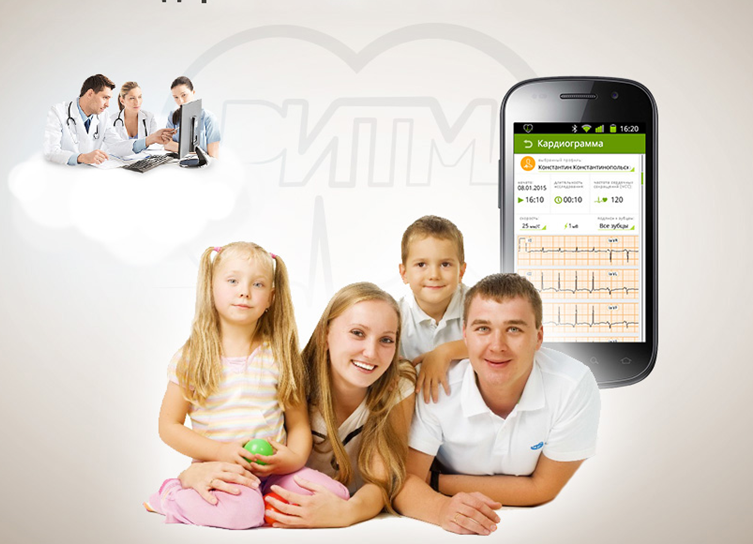 ЗАО «Нордавинд» | Москва 2016 год
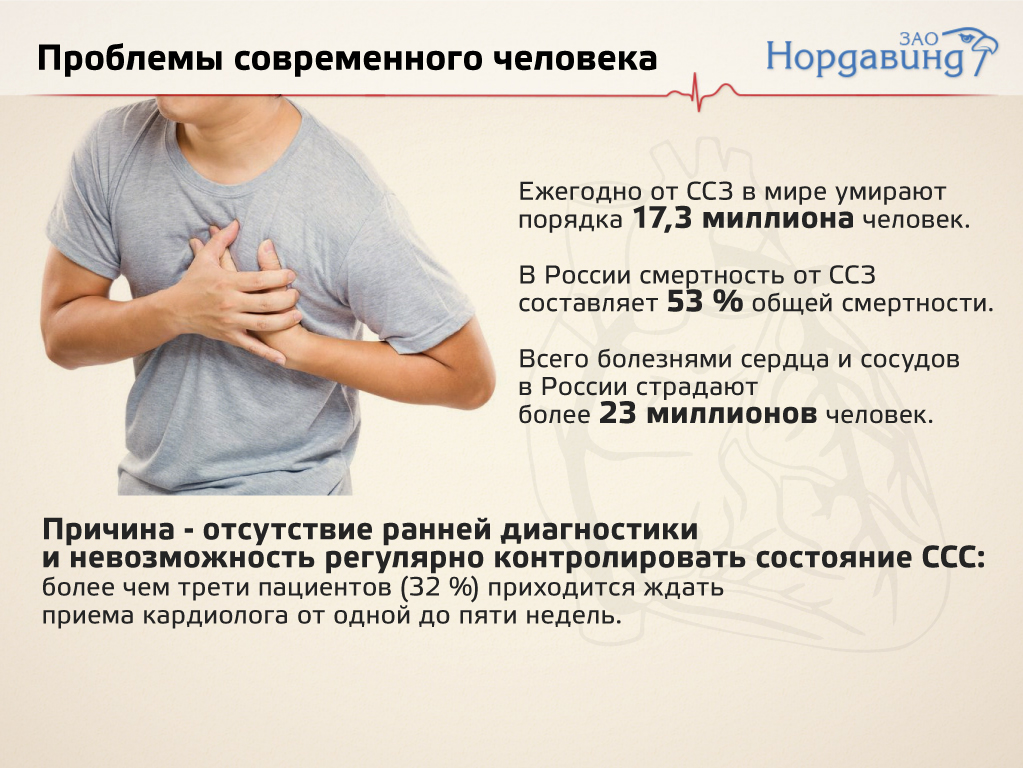 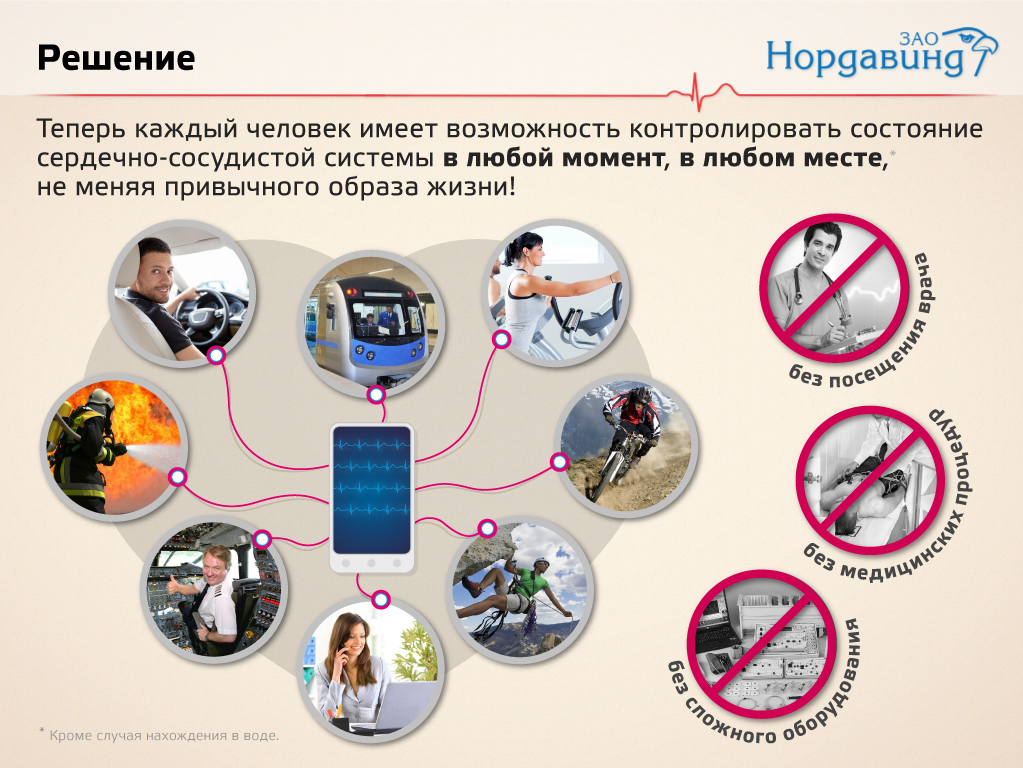 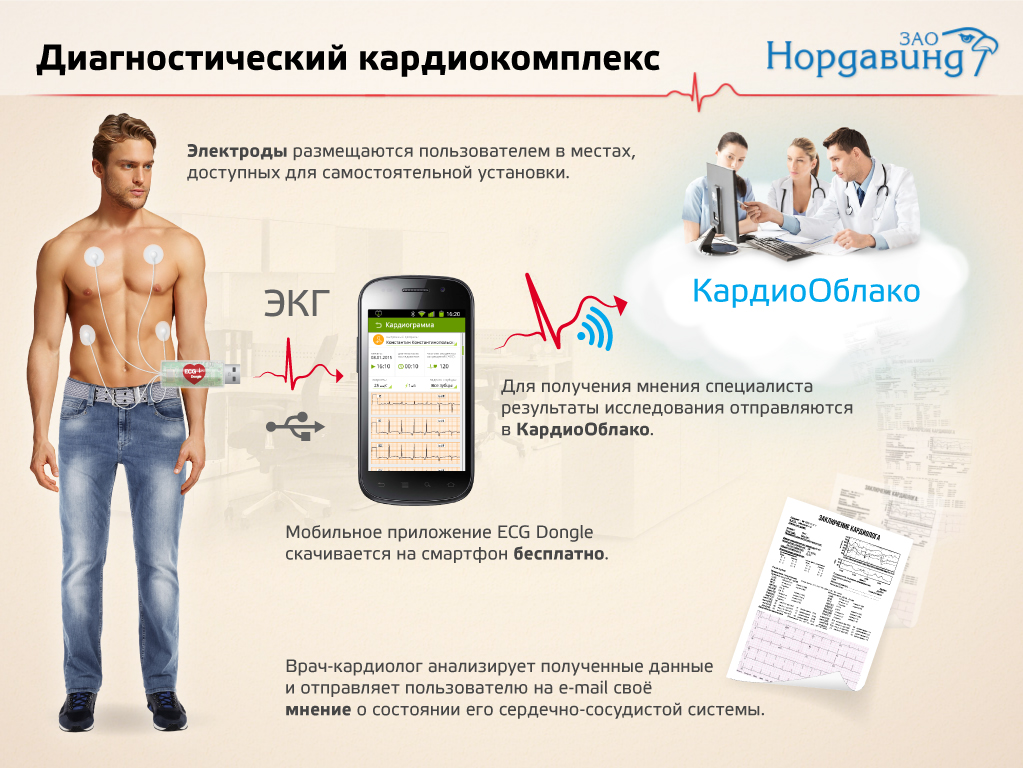 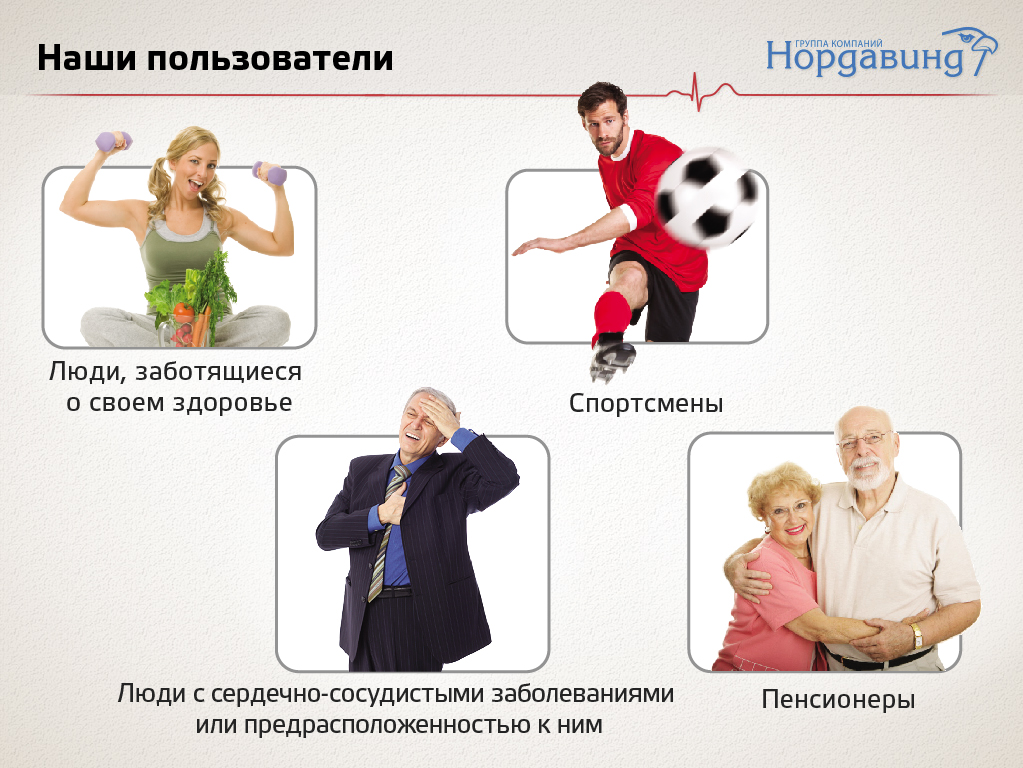 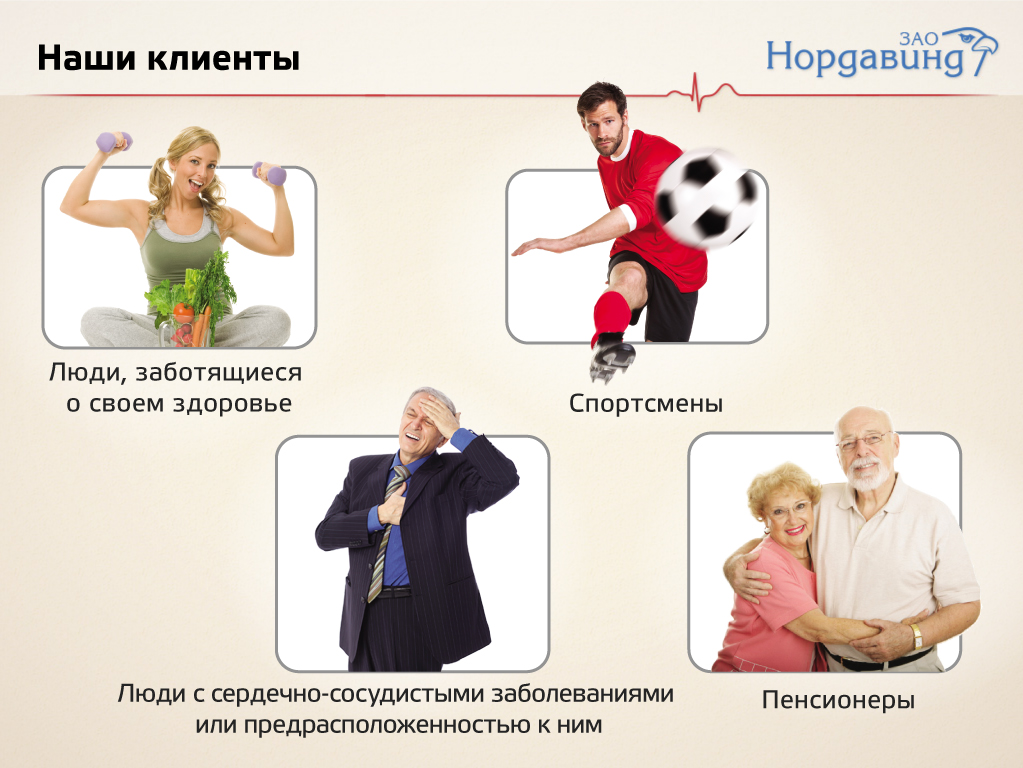 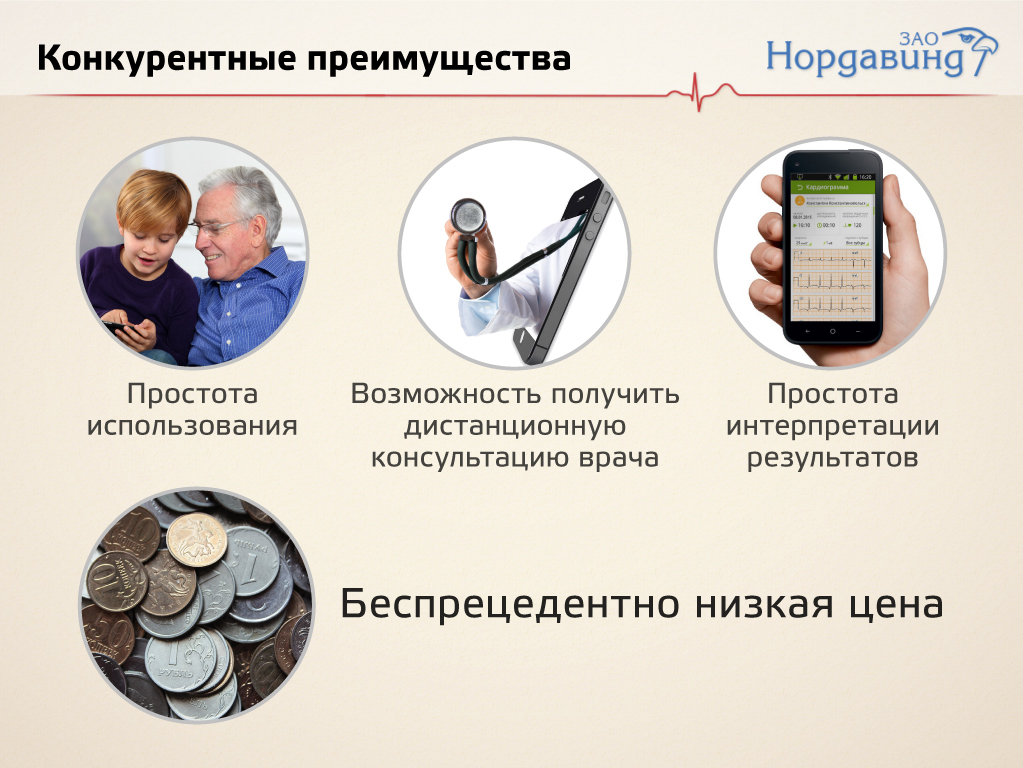 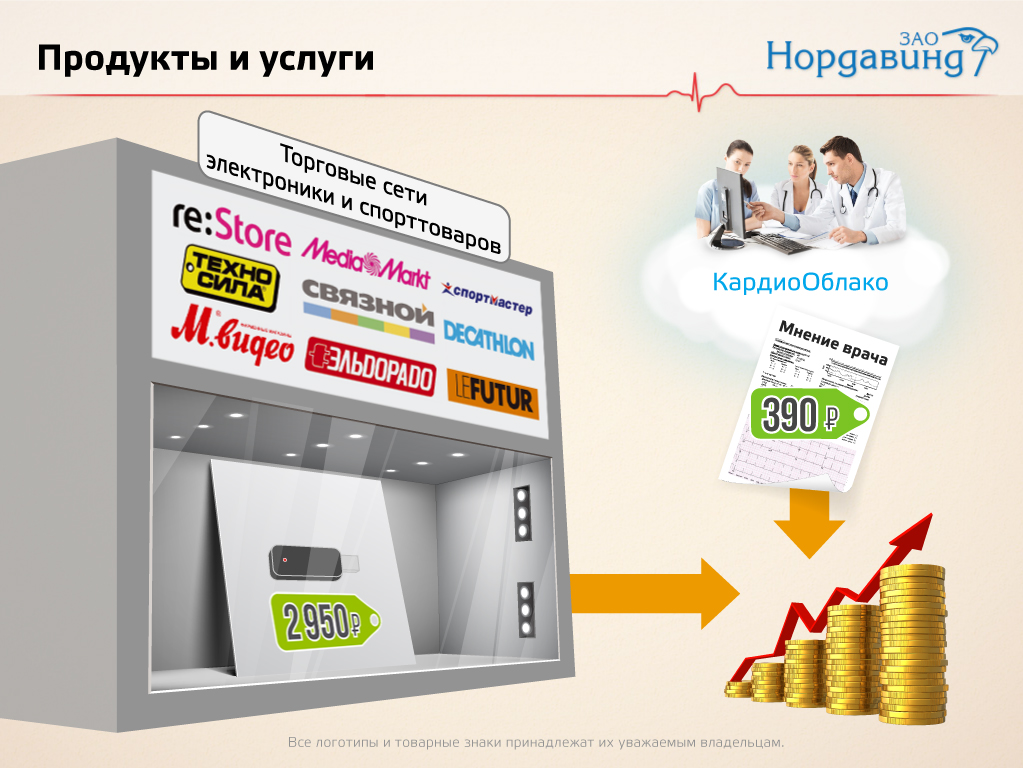 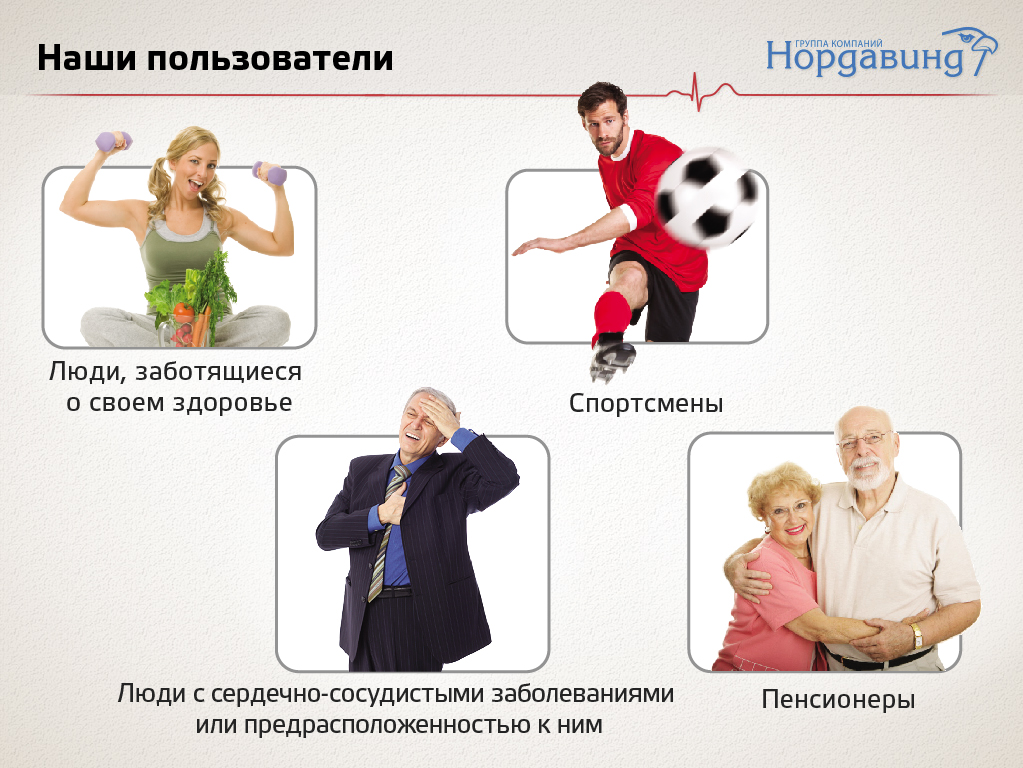 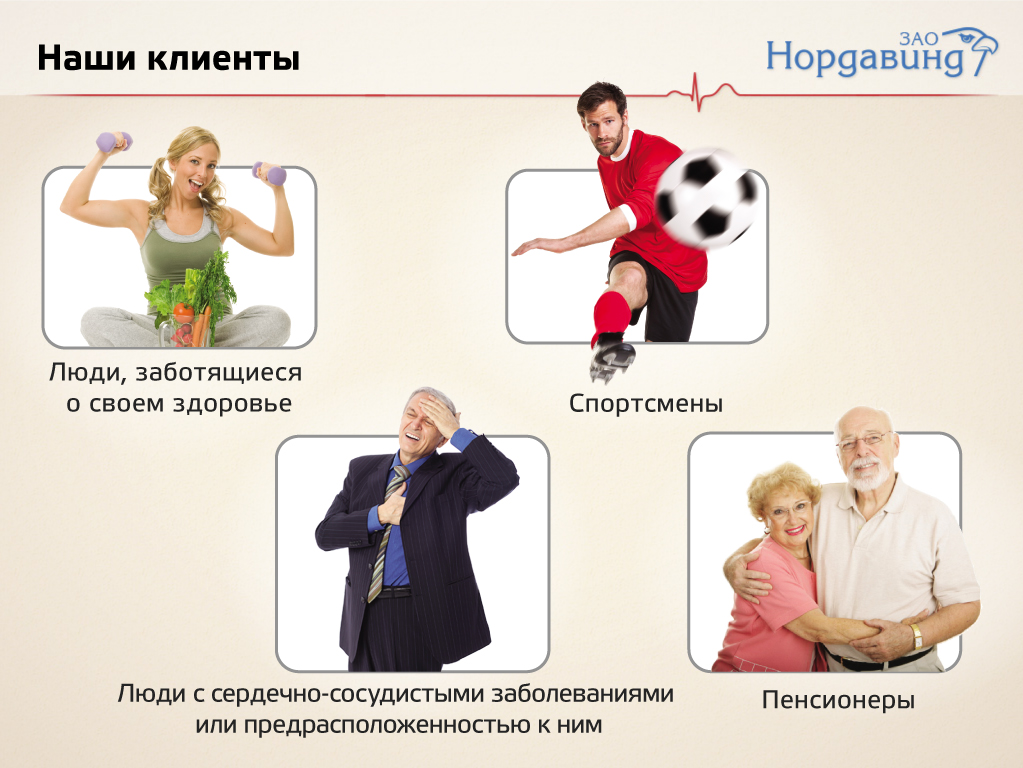 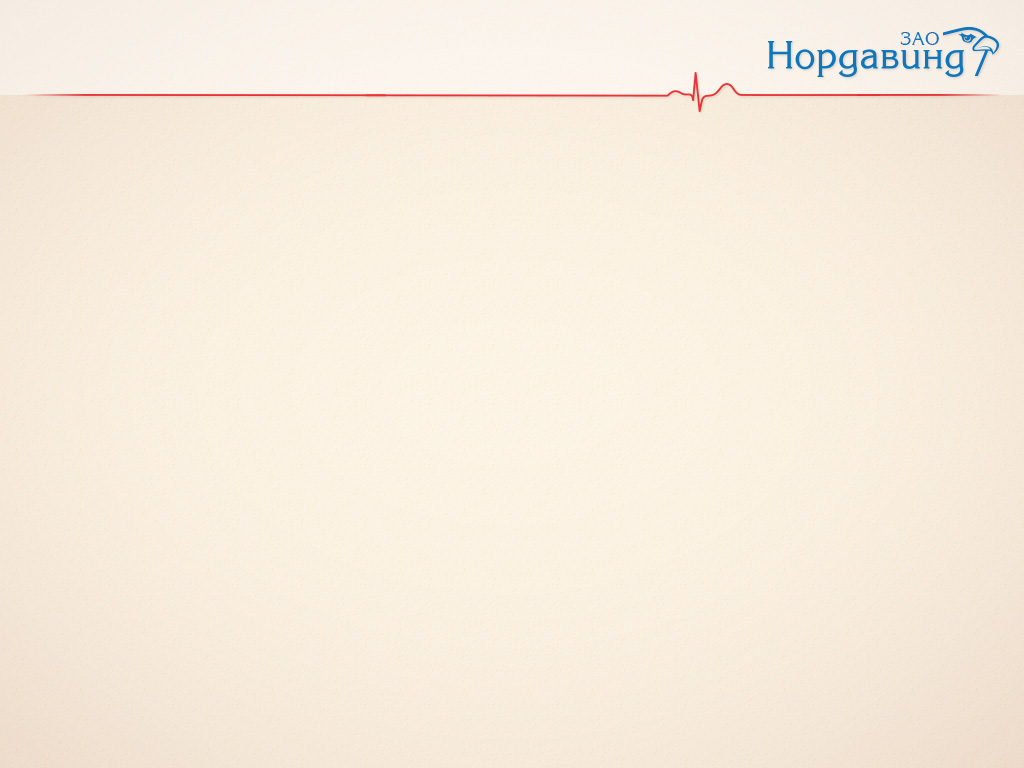 Пользователи в спорт индустрии
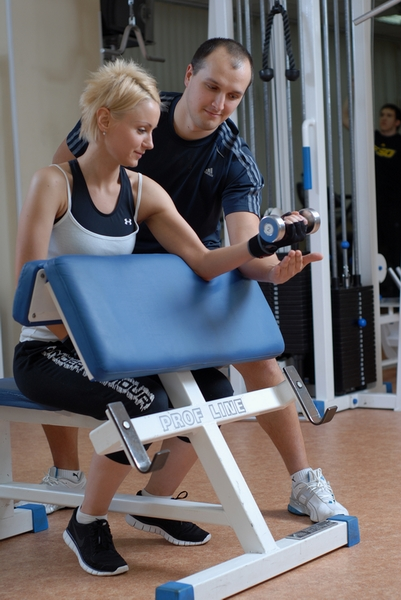 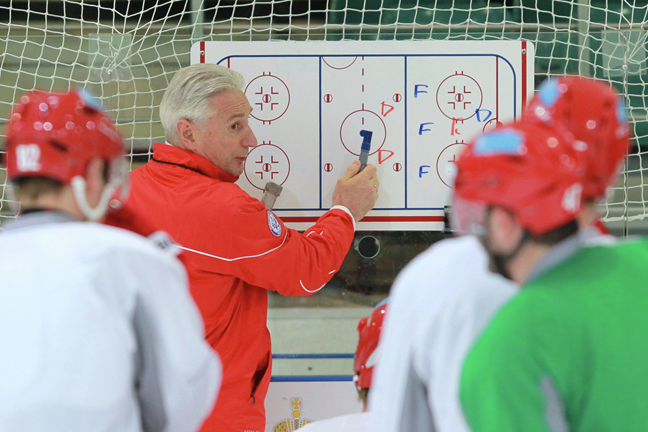 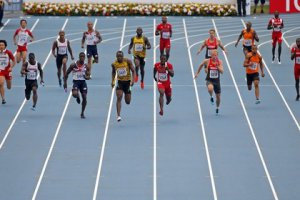 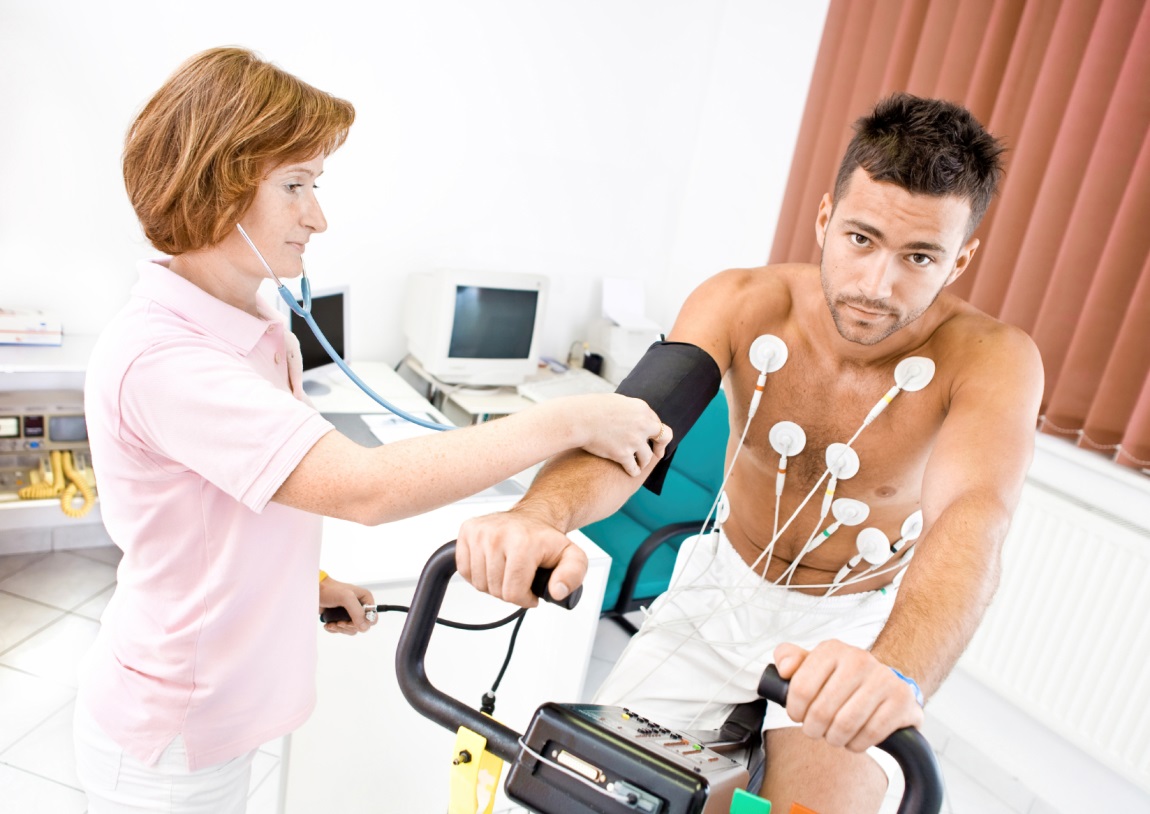 Спортсмены
Спортивные тренеры
Фитнес-инструкторы
Мониторинг состояния сердечно-сосудистой системы спортсменов
Подбор режимов тренировок
Контроль эффективности тренировок
Спортивные врачи
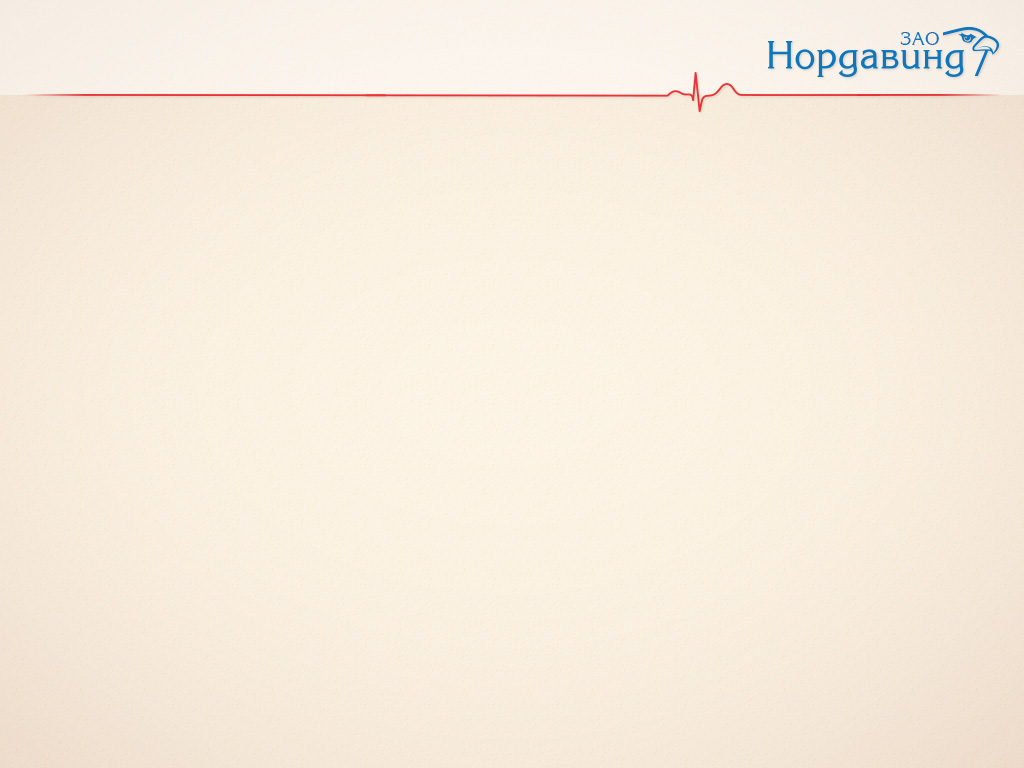 Рынок: текущее состояние и прогноз
Российский рынок мобильных приборов для здоровья, млн.руб
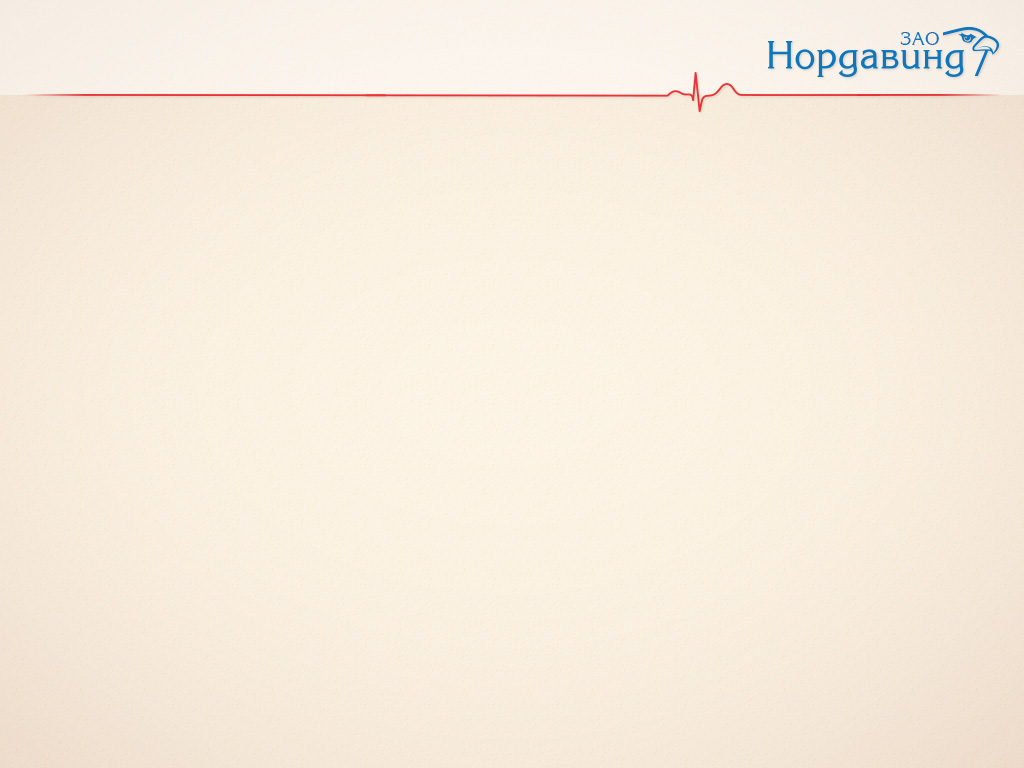 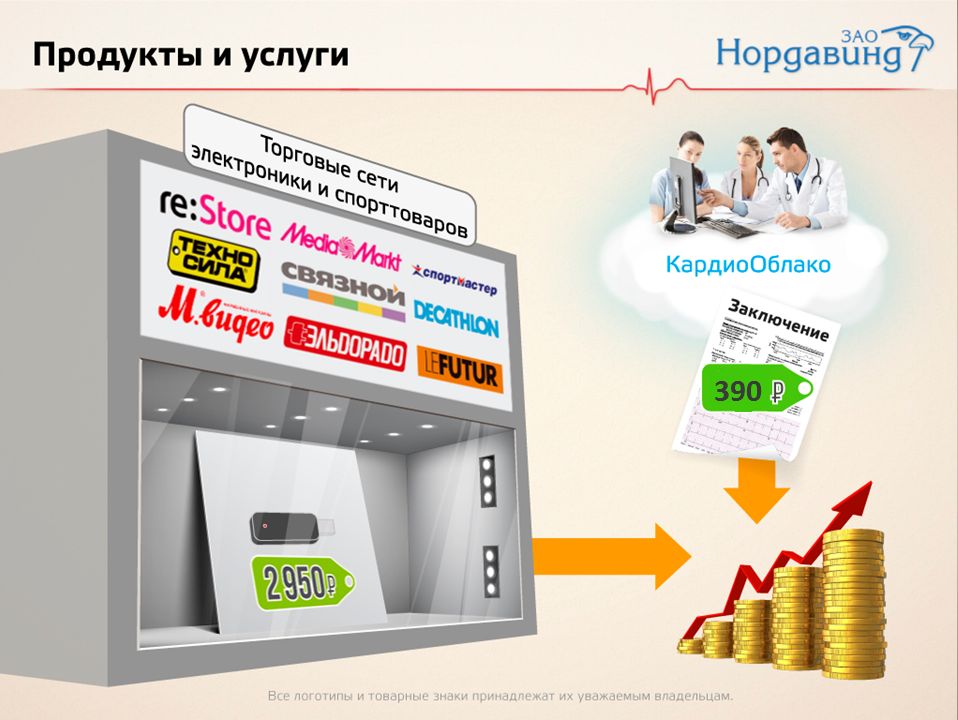 Статистика за первый месяц работы
Проведено 266 исследований
Отгружен 421 приборECG Donlge
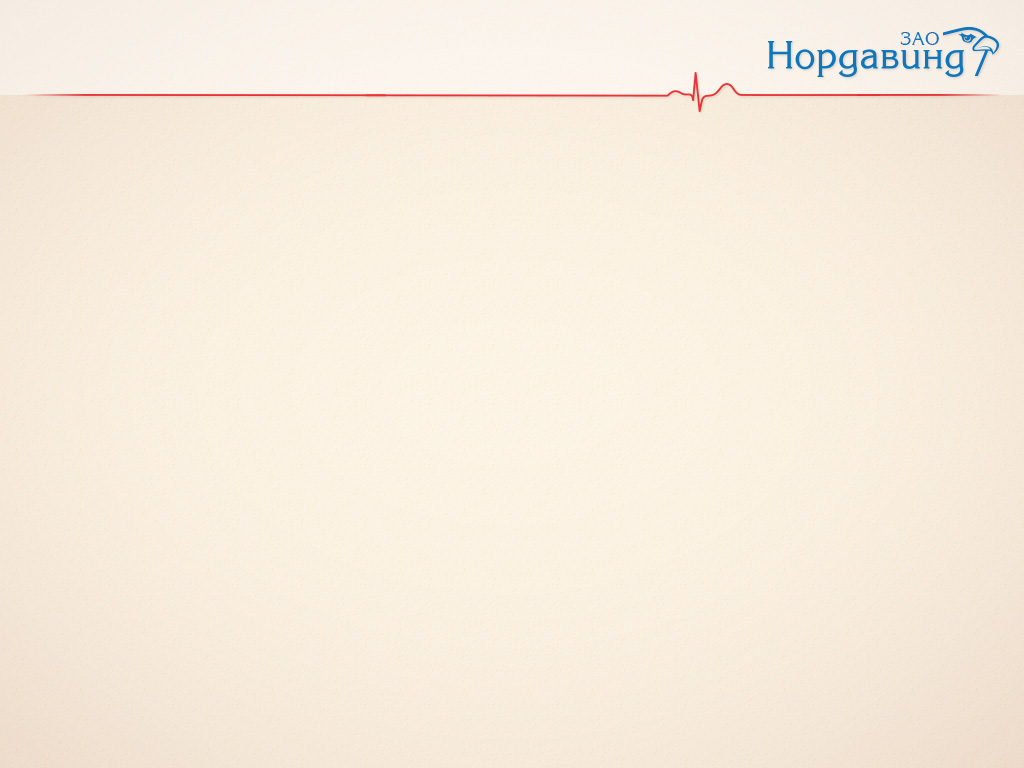 Партнерские сервисы
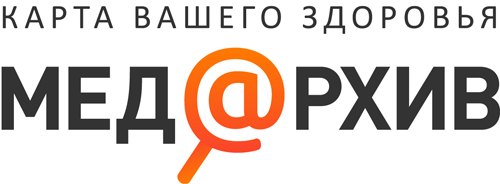 В марте 2016 года завершилась интеграция с интернет-сервисом «Мед@рхив»
Пользователи  ECG Dongle могут прямо из мобильного приложения отправить данные в свою персональную электронную медицинскую карту на Мед@рхиве, при желании дать к ней доступ лечащему врачу. 
При этом остается возможность воспользоваться услугами кардиологов сервиса «КардиоОблако», а сформированное ими мнение будет также продублировано в Мед@рхиве. 
Для использования новой возможности достаточно при отправке данных врачу выставить флажок  «Отправить в Мед@рхив».
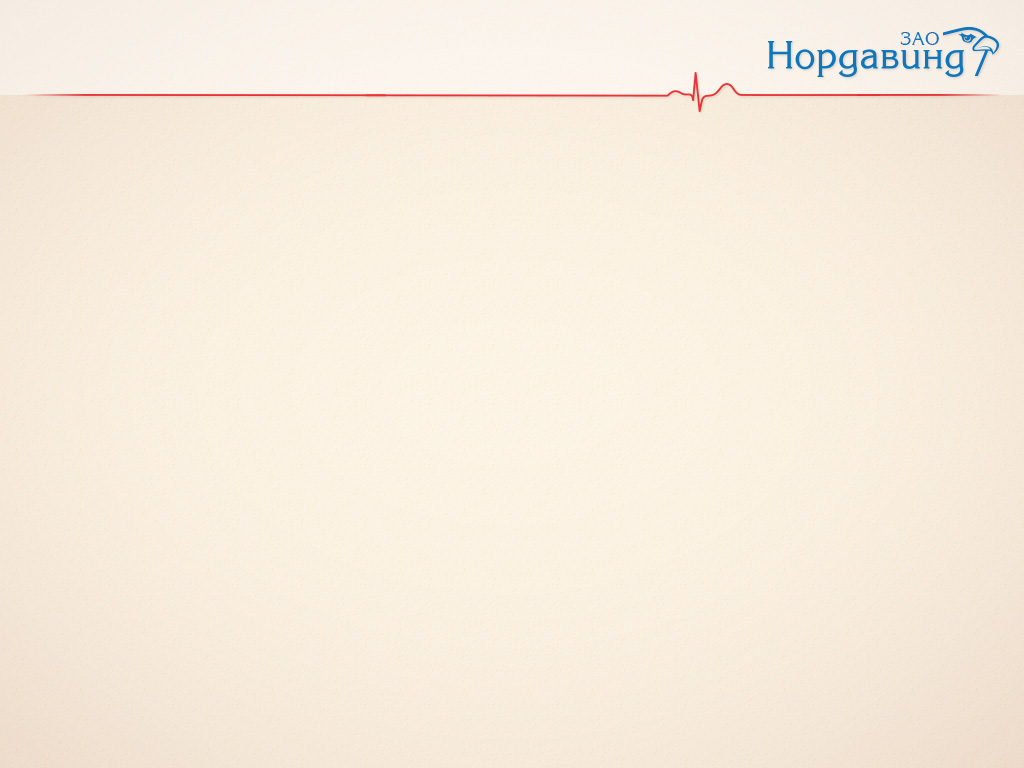 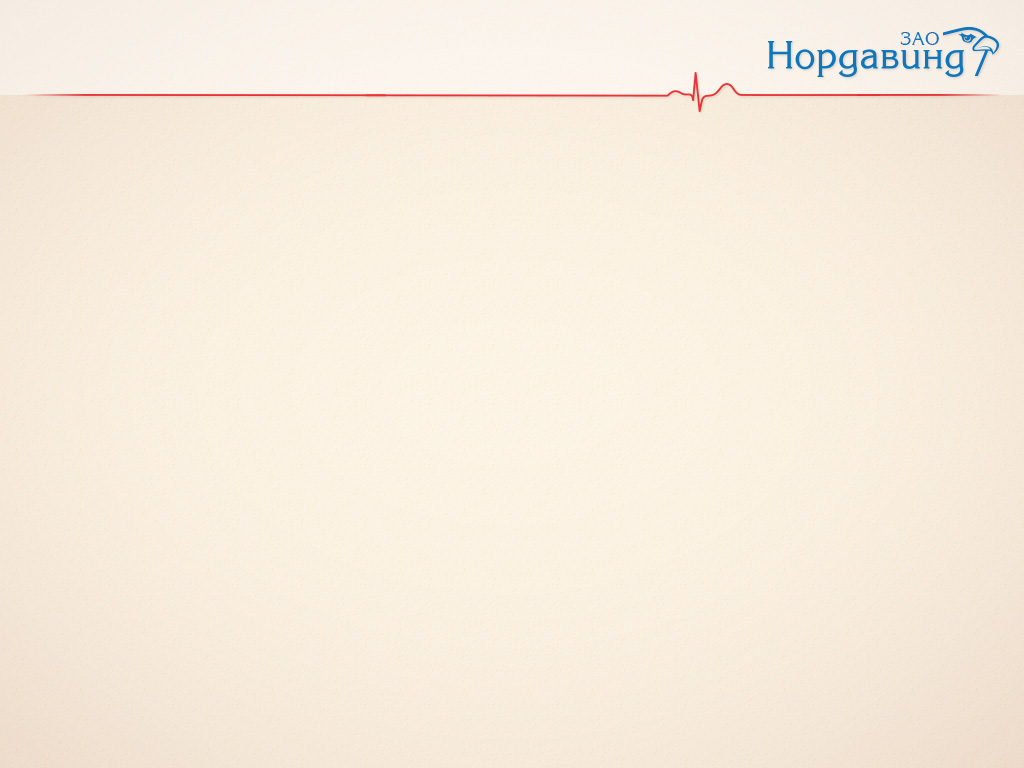 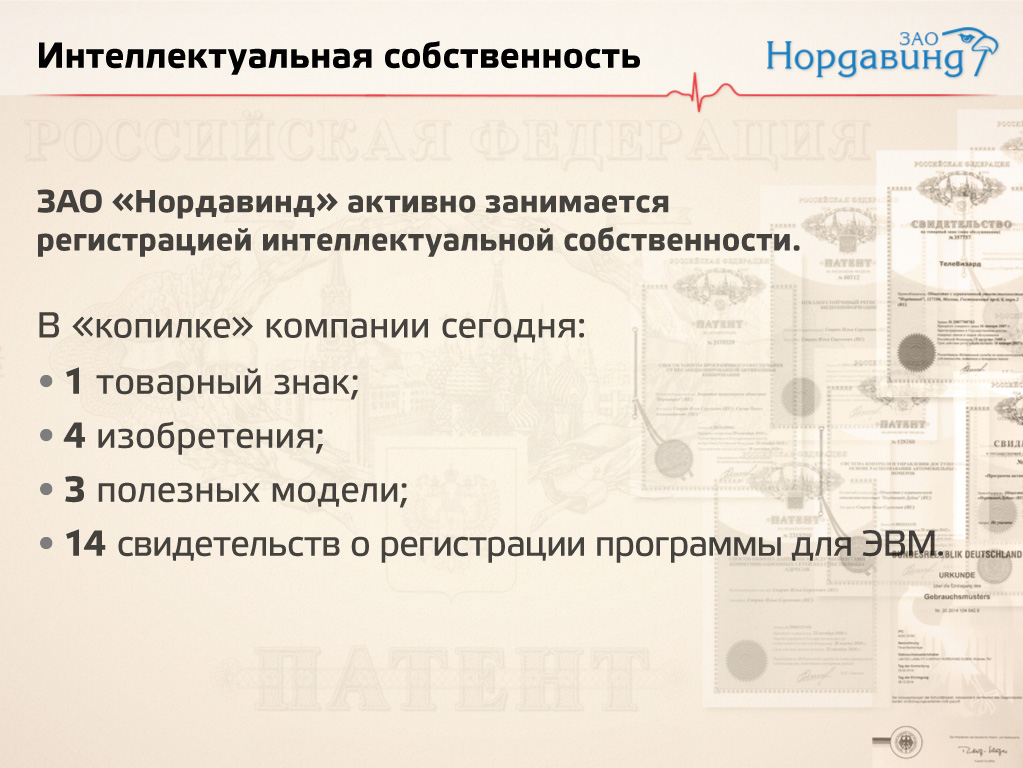 Ближайшие перспективы
Партнерские сервисы
Разработан и проходит тестирование прибор ECG Dongle Plus, позволяющий снимать дополнительно к существующим 6 отведениям с конечностей (I, II, III, aVR, aVL, aVF) одно грудное отведение (предварительно V5). 
Это даст возможность эффективно обнаруживать более половины всех видов ишемической болезни сердца.
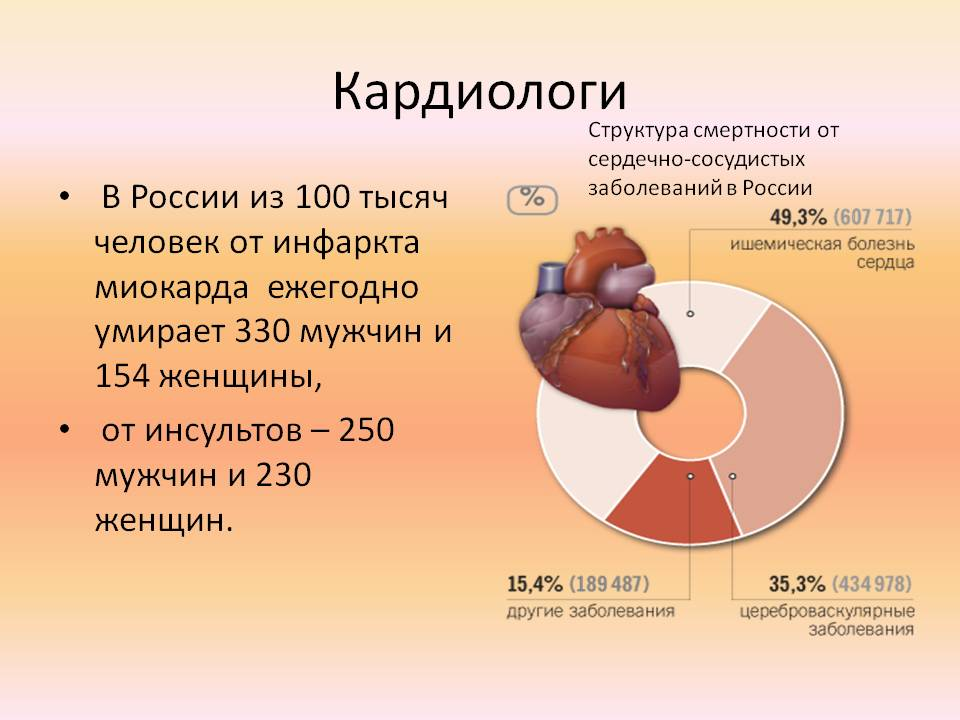 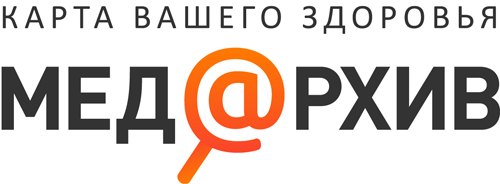 В марте 2016 года завершена интеграция с интернет-сервисом «Мед@архив»
Пользователи кардиофлешки ECG Dongle могут прямо из мобильного 
приложения отправить  данные в свою ПЭМК на Мед@рхиве, при желании дать 
к ней доступ лечащему врачу.
При этом остается возможность воспользоваться услугами кардиологов 
сервиса «КардиоОблако», а сформированное ими мнение будет также 
продублировано в Мед@рхиве. 
Для использования новой возможности достаточно при отправке данных врачу 
выставить флажок  «Отправить в Мед@рхив».
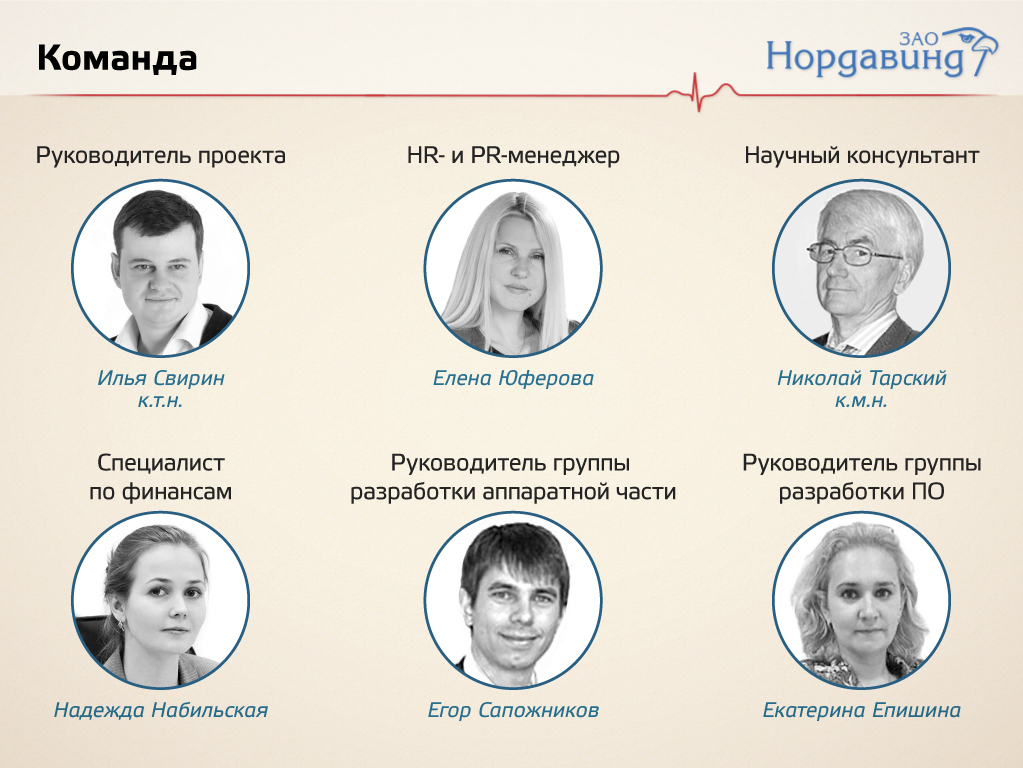 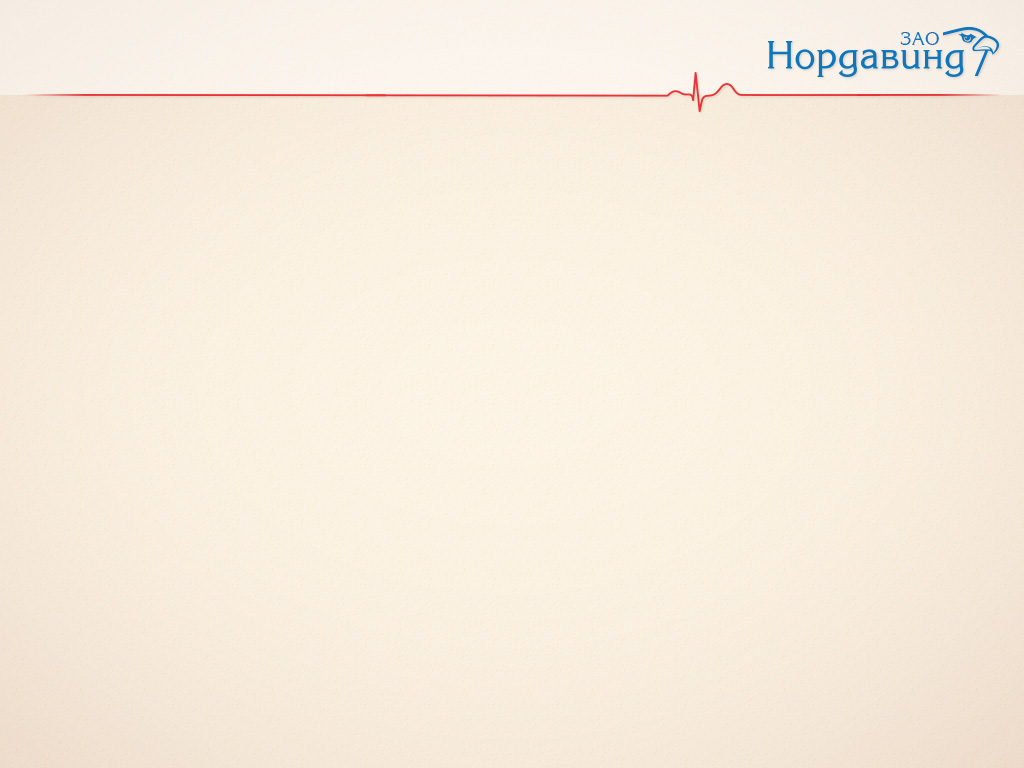 Будьте здоровы!
Спасибо за внимание!








info@nordavind.ru
www.nordavind.ru
+7 499 130 98 92
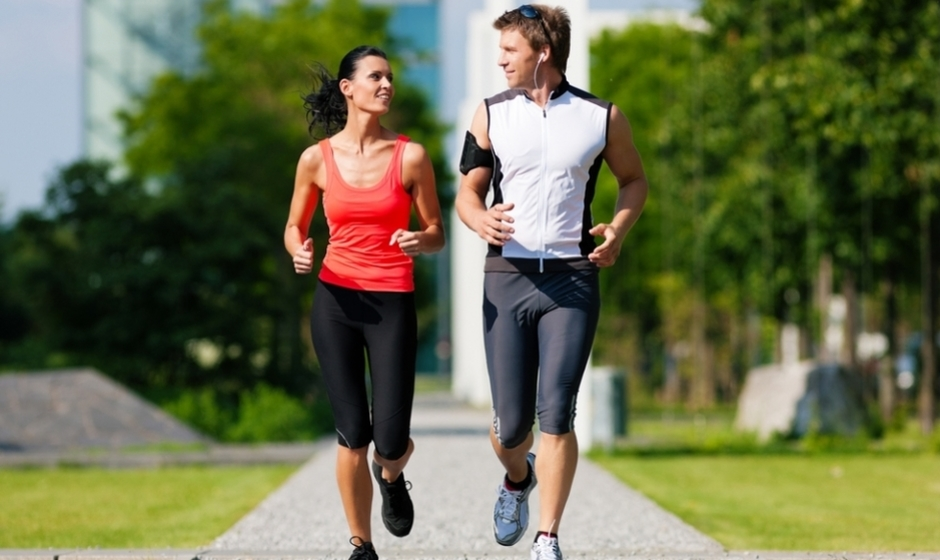